LPI Risk Working Party
Alexandra Miles, John Southall
19 June 2019
LPI risk working party: Terms of reference
2
10 June 2019
Key industry players
3
10 June 2019
Valuing the inflation sensitivity of LPI-linked liabilities
4
10 June 2019
Reasons for picking a certain approach
5
10 June 2019
Jargon buster
6
10 June 2019
Market-consistent vs Real-world
Market-consistent
Real-world
Objective 
Good if you want to execute LPI swap trades
Arguably unrealistic
Increasingly difficult to calibrate
Data must be paid for
Market-consistent arguably unrealistic, especially on floor. If so RW will achieve better hedge over longer-term
Lack of data; hard to calibrate accurately
Unclear how bad some simplifying assumptions are e.g. no skew or no autocorrelation
More subjective exercise
7
10 June 2019
Key properties of the main models
Market-consistent
Market-consistent
Real-world
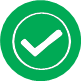 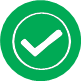 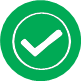 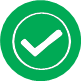 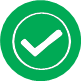 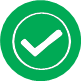 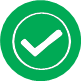 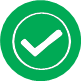 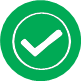 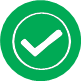 8
10 June 2019
Autocorrelation of LPI
If zero autocorrelation these lines would be the same
Higher blue line implies positive autocorrelation
Impact on LPI curves is smaller because realised LPI volatility < realised RPI volatility
But differences matter for another reason – calibrate LPI model to ZC RPI swaps or YoY RPI swaps?
Effect of autocorrelation on spot LPI
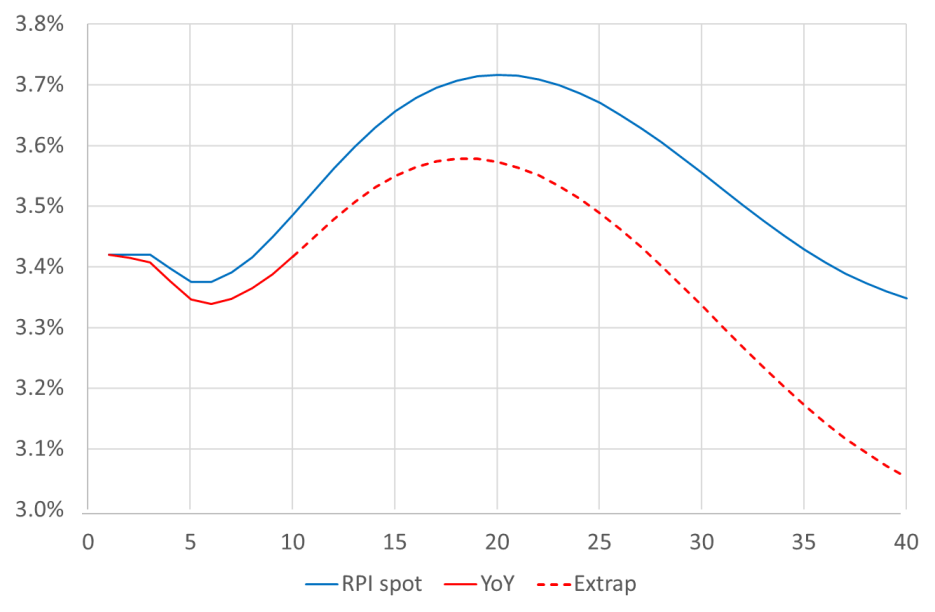 9
10 June 2019
Skew
Yearly RPI print since 1992
Inflation targeted began in 1992
Realised inflation broadly symmetric …
… Other than blip reflecting Financial Crisis
Source: LPI risk working party
10
10 June 2019
Financial Crisis
Calibrating the Black Model
Burning cost analysis: LPI if historic inflation repeated itself?
Re-running history of limited use
Instead look at historic inflation outcomes relative to what was implied in gilt/ILG markets at the time, and scale to replicate current prices
Little skew observed, and no material autocorrelation effects
Analysis suggests volatility of 1.5-2.0%
Unexpected inflation: index
LPI implied volatility
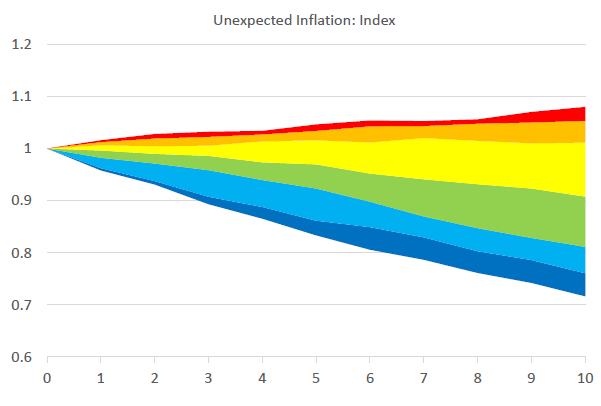 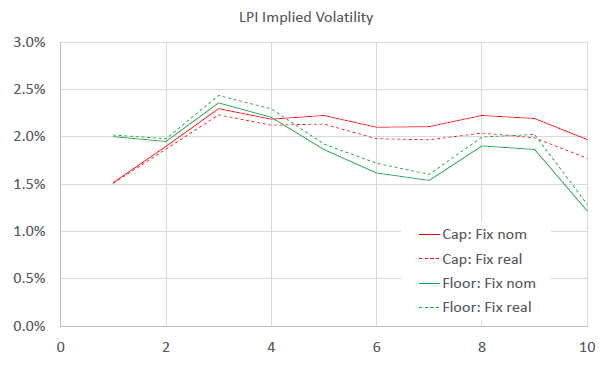 Source: LPI risk working party
11
10 June 2019
Black 1.8%
Easy to explain, understand and replicate
Data limitations in calibrating
May miss important dynamics
Spot LPI(0,5) floor/cap values
Spot LPI(0,5) curve
Source: LPI risk working party, Black Model with 1.8% vol, data shown as at 31 October 2017
12
10 June 2019
SABR
Spot implied volatilities
Fit parameters to LPI quotes from Banks at key tenors
Highly flexible extrapolation/interpolation e.g. captures smiles
Number of quotes reduced, dispersion between quotes increased (ADLT* criteria under Solvency II) – unrealistic?
Historic RPI has much less skew than current pricing implies. Floor is “expensive”?
Spot LPI(0,5) floor/cap values
Spot LPI(0,5) curve
Source: LPI risk working party, data shown as at 31 October 2017. ADLT = Active, Deep, Liquid, Transparent
13
10 June 2019
How much impact does choice of model have?
Valuation changes (curves)
Lower valuation moving from MC to RW
At 20 year duration, c30bps fall in LPI(0,5) increase assumption
This results in c6% decrease in PV
Delta changes (inflation sensitivity)
Higher inflation sensitivity (lower volatility) moving from MC to RW
At 20 year duration, c14% increase in assumed LPI(0,5) delta (61% to 76%). Relative increase is higher (76%/61%-1) = 25%
This results in c18% increase in IE01
LPI(0,5) spot curves
LPI(0,5) spot deltas
Source: LPI risk working party, data shown as at 31 October 2017. ADLT = Active, Deep, Liquid, Transparent
14
10 June 2019
LPI risk isn’t the whole story
LPI risk
Model risk and practical issues e.g. non-continuous rebalancing
Similar size to longevity risk for a well-funded scheme with 100% LPI-linked benefits
Other “small” risks in schemes include wedge risk, longevity risk and other demographic risks 
Impact on investment strategy
Usually neglected in a traditional ALM analysis
These small risks diversify investment risk which could make investment risk  more attractive (same return pick-up for a smaller increase in overall risk)
But may result in a breach of risk budgets if previously unappreciated or hidden
LPI risk
1.5%-2% pa*
Wedge risk
2.5% pa?**
Longevity risk
2% pa
Other demographic risks
1-2% pa
Unhedged rates and inflation risk
5% pa***
Equity risk
4% pa****
* If 100% LPI, ** if 50% CPI, *** if 50% hedged **** if 25% equity
15
10 June 2019
Key takeaways & planned future work
Key takeaways
Pros and cons of different approaches (market consistent vs real world)
Potentially large impact on valuation and hedging strategy
Developed method (Burning cost analysis) to calibrate Black model
Data limitations  mean model uncertainty and resulting LPI risk
Planned future work
Further work on impact of choice of model on resulting inflation sensitivity e.g. JY model
Guidance around calibration of key model assumptions
Worked simple examples of key models and outputs (cashflows and risk ladders)
Production of simple guide to LPI risk
16
10 June 2019
Comments
Questions
The views expressed in this presentation are those of invited contributors and not necessarily those of the IFoA. The IFoA do not endorse any of the views stated, nor any claims or representations made in this presentation and accept no responsibility or liability to any person for loss or damage suffered as a consequence of their placing reliance upon any view, claim or representation made in this presentation. 
The information and expressions of opinion contained in this publication are not intended to be a comprehensive study, nor to provide actuarial advice or advice of any nature and should not be treated as a substitute for specific advice concerning individual situations. On no account may any part of this presentation be reproduced without the written permission of the IFoA.
17
10 June 2019